La preghiera cristiana
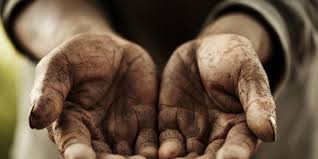 C’è bisogno di un cristianesimo che si distingua innanzitutto nell'arte della preghiera. 

Le nostre comunità cristiane devono diventare autentiche «scuole» di preghiera, dove l'incontro con Cristo non si esprima soltanto in implorazione di aiuto, ma anche in rendimento di grazie, lode, adorazione, contemplazione, ascolto, ardore di affetti, fino a un vero «invaghimento» del cuore. 

Giovanni Paolo II, Lettera apostolica Novo Millennio Ineunte 
al termine del Grande Giubileo dell’Anno Duemila, 32-33
Fenomenologia della preghiera
Linguaggio “auto-implicativo”: coinvolge totalmente la persona e prende forza dall’esperienza del soggetto.

Atteggiamento umano primordiale: è l’espressione immediata dei propri bisogni e delle proprie emozioni.

È un atto “vocativo” e “invocativo”: è strutturata per essenza sulla forma del “tu” alla seconda persona (fa’ o Signore).

Eudemonismo: si chiede di star bene.
Funzione mitologica e mitopoietica: presuppone un volto e quindi è portata a costruire una mitologia che dia un nome e un luogo al Dio che si intende pregare.

“rottura di livello”: porta fuori dal mondo in una situazione che non è più controllabile dalla ragione e non nasce entro un contesto dove il rapporto causa/effetto è qualcosa di ineludibile.

Logica dei sentimenti: metafore.
Esempi
Area mesopotamica

Abbi pietà di me o Ishtar, ordina prosperità; 
guardami benigna, accogli la mia preghiera. 
Se seguo i tuoi passi, sia fermo il mio cammino; 
se afferro le tue redini, 
possa io possedere letizia di cuore, 
se porto il tuo giogo, concedimi pace; 
Se onoro il tuo capo, mi venga la riconciliazione. 
Se considero il tuo splendore, possa ottenere
ascolto e grazia; se ricerco il tuo 
splendore, brilli la mia faccia, 
se mi rivolgo alla tua maestà, sia a me vita e benessere
Antico Egitto

Tu sei quello che ha creato l’erba per il bestiame
e l’albero da frutta per gli uomini;
Colui che fa sì che vivano i pesci nella corrente
e gli uccelli nel cielo;
Colui che dà respiro nell’uovo e che nutre il figlio del verme…
Il fenomeno della preghiera ha due risvolti:

Invocazione (l’uomo che parla a Dio): supplica, lode, riconoscimento della divinità;

rivelazione (Dio che parla all’uomo): dono, grazia dall’alto.
A fondamento:

l’esistenza di un ordine invisibile

la coscienza di una presenza

il sentimento di creaturalità
Esperienza di integrazione cognitiva
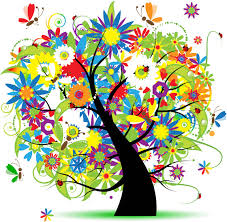 L’esperienza di preghiera nella Bibbia
Antico Testamento
pâlal: mediare, intercedere, pregare per un altro
“Anna pregò e disse: Il mio cuore esulta nel Signore”  1Sam 2,1

tsela: piegarsi, inchinarsi
“Si preghi per la vita del re e dei suoi figli”   Esd 6,10
bea (Dan 6,11); athar (2Cr 6,37); shaal (Sal 121/122,6) …
La preghiera è rivolta solo a Yahweh

Ci si rivolge a Yahweh come al Dio di Israele (alleanza, rivelazione, elezione)

Il carattere di Yahweh si rivela nella storia di Israele

Yahweh è invocato come un essere personale vivente

La preghiera chiede la pienezza della vita, bene supremo donato da Yahweh.
Caratteristiche:

Legame costante alla storia del popolo
Il presente è vissuto in permanente faccia a faccia con Dio in tutte le situazioni possibili
Il dialogo assume molteplici forme ed espressioni: adorazione, penitenza, supplica…

→ Salmi
Mosè → l’intercessore, il mediatore

Il signore parlava con Mosè faccia a faccia, come uno parla con il proprio amico  Es 33,11

Non così per il mio servo Mosè: egli è l’uomo di fiducia in tutta la mia casa. Bocca a bocca parlo con lui  Nm 12,7-8
Esempi
Allora Anna pregò così:  
«Il mio cuore esulta nel Signore, la mia forza s’innalza grazie al mio Dio. Si apre la mia bocca contro i miei nemici, perché io gioisco per la tua salvezza. 
Non c’è santo come il Signore, perché non c’è altri all’infuori di te e non c’è roccia come il nostro Dio. Non moltiplicate i discorsi superbi, dalla vostra bocca non esca arroganza, perché il Signore è un Dio che sa tutto e da lui sono ponderate le azioni. L’arco dei forti s’è spezzato, ma i deboli si sono rivestiti di vigore. I sazi si sono venduti per un pane, hanno smesso di farlo gli affamati. La sterile ha partorito sette volte e la ricca di figli è sfiorita. Il Signore fa morire e fa vivere, scendere agli inferi e risalire. Il Signore rende povero e arricchisce, abbassa ed esalta. Solleva dalla polvere il debole,  dall’immondizia rialza il povero, per farli sedere con i nobili e assegnare loro un trono di gloria. Perché al Signore appartengono i cardini della terra e su di essi egli poggia il mondo. Sui passi dei suoi fedeli egli veglia, ma i malvagi tacciono nelle tenebre. Poiché con la sua forza l’uomo non prevale. 
Il Signore distruggerà i suoi avversari! Contro di essi tuonerà dal cielo. Il Signore giudicherà le estremità della terra; darà forza al suo re, innalzerà la potenza del suo consacrato». 
1Sam 2,1-10
Mi hai sedotto, Signore, e io mi sono lasciato sedurre; mi hai fatto violenza e hai prevalso. 
Sono diventato oggetto di derisione ogni giorno; ognuno si beffa di me. Quando parlo, devo gridare, devo urlare: «Violenza! Oppressione!». Così la parola del Signore è diventata per me causa di vergogna e di scherno tutto il giorno. Mi dicevo: «Non penserò più a lui, non parlerò più nel suo nome!». Ma nel mio cuore c’era come un fuoco ardente, trattenuto nelle mie ossa; mi sforzavo di contenerlo, ma non potevo. Sentivo la calunnia di molti: «Terrore all’intorno! Denunciatelo! Sì, lo denunceremo». Tutti i miei amici aspettavano la mia caduta: «Forse si lascerà trarre in inganno, così noi prevarremo su di lui, ci prenderemo la nostra vendetta». Ma il Signore è al mio fianco come un prode valoroso, per questo i miei persecutori vacilleranno e non potranno prevalere; arrossiranno perché non avranno successo, sarà una vergogna eterna e incancellabile. Signore degli eserciti, che provi il giusto, che vedi il cuore e la mente, possa io vedere la tua vendetta su di loro, poiché a te ho affidato la mia causa! Cantate inni al Signore, lodate il Signore, perché ha liberato la vita del povero dalle mani dei malfattori. 
Geremia 20,7-13
La preghiera di Israele
Nucleo generativo: berakah

Struttura portante:
 
shemaʻYśra’el, 
tefillah, 
miqrat Torah.
Berakah - benedizione
Definisce un triplice rapporto: con Dio, con il mondo e con i propri simili.

Rispetto all’uomo e al mondo, Dio è la fonte e la norma. Rispetto a Dio e al mondo, l’uomo è l’interprete e il beneficiario. Rispetto a Dio e all’uomo, il mondo e sacramento e dono.
Benedire per ogni cosa

Passaggio dal proprio centro a Dio

Passaggio dal possesso all’accoglienza

Passaggio dall’oggetto al dono

Passaggio dalla manipolazione all’ascolto obbediente
La formula della berakah
Benedizioni motivate da beni concreti
Benedetto sei tu, Signore nostro Dio, re dell’universo … che ci rallegri con il frutto della vite
Benedizioni motivate dalla gioia della Torah
Benedetto sei tu Signore, nostro Dio, che ci hai santificati con i tuoi comandamenti e ci hai comandato… di accendere le luci del sabato
Benedizioni di petizione o lode
Benedetto sei tu Signore…
Benedetto sei tu Signore
Traduce il rapporto diretto e dialogico con Dio, la sua vicinanza paterna

che ci ha santificato con i suoi comandamenti…
Traduce la trascendenza di Dio che comunque rimane
ShemaʻYśra’el
Si compone di tre brani biblici tratti dal Pentateuco e di alcune benedizioni che lo precedono e lo concludono

Dt 6,4-9
Dt 11,13-21
Nm 15,37-41
Dt 6,4-9
Ascolta, Israele: il Signore è il nostro Dio, unico è il Signore. Tu amerai il Signore, tuo Dio, con tutto il cuore, con tutta l’anima e con tutte le forze. Questi precetti che oggi ti do, ti stiano fissi nel cuore. Li ripeterai ai tuoi figli, ne parlerai quando 
ti troverai in casa tua, quando camminerai per via, quando ti coricherai e quando ti alzerai. Te li legherai alla mano come un segno, ti saranno come un pendaglio tra gli occhi e li scriverai sugli stipiti della tua casa e sulle tue porte.
l’obbligo dell’ascolto della unicità del Signore
Il dovere di amare il Signore integralmente
Osservare formalmente i comandamenti e interiorizzarli mentalmente
L’obbligo di trasmettere questo patrimonio ai figli
L’obbligo di approfondire continuamente le norme divine
Dt 11,13-21

Ora, se obbedirete diligentemente ai comandi che oggi vi do, amando il Signore, vostro Dio, e servendolo con tutto il cuore e con tutta l’anima, io darò alla vostra terra la pioggia al suo tempo: la pioggia d’autunno e la pioggia di primavera, perché tu possa raccogliere il tuo frumento, il tuo vino e il tuo olio. Darò anche erba al tuo campo per il tuo bestiame. Tu mangerai e ti sazierai. State in guardia perché il vostro cuore non si lasci sedurre e voi vi allontaniate, servendo dèi stranieri e prostrandovi davanti a loro. Allora si accenderebbe contro di voi l’ira del Signore ed egli chiuderebbe il cielo, non vi sarebbe più pioggia, il suolo non darebbe più i suoi prodotti e voi perireste ben presto, scomparendo dalla buona terra che il Signore sta per darvi.  Porrete dunque nel cuore e nell’anima queste mie parole; ve le legherete alla mano come un segno e le terrete come un pendaglio tra gli occhi; le insegnerete ai vostri figli, parlandone quando sarai seduto in casa tua e quando camminerai per via, quando ti coricherai e quando ti alzerai; le scriverai sugli stipiti della tua casa e sulle tue porte, perché siano numerosi i vostri giorni e i giorni dei vostri figli, come i giorni del cielo sopra la terra, nel paese che il Signore ha giurato ai vostri padri di dare loro.
Nm 15,37-41

Il Signore parlò a Mosè e disse: «Parla agli Israeliti dicendo loro che si facciano, di generazione in generazione, una frangia ai lembi delle loro vesti e che mettano sulla frangia del lembo un cordone di porpora viola. Avrete tali frange e, quando le guarderete, vi ricorderete di tutti i comandi del Signore e li eseguirete; non andrete vagando dietro il vostro cuore e i vostri occhi, seguendo i quali vi prostituireste. Così vi ricorderete di tutti i miei comandi, li metterete in pratica e sarete santi per il vostro Dio. Io sono il Signore, vostro Dio, che vi ho fatto uscire dalla terra d’Egitto per essere il vostro Dio. Io sono il Signore, vostro Dio».
Tefillah
Le Diciotto (19) benedizioni

Radice verbale pll: giudicare, osservare, esaminare. Nella forma riflessiva itpallel il verbo significa giudicare se stessi.

La tefillah indica questo processo di auto-osservazione. È confronto con Dio e con la sua Torah attraverso la quale l’anima scopre la sua identità.
La volontà dell’uomo diviene riflesso della volontà di Dio.
Le prime tre benedizioni di lode. Glorificano Dio per il suo amore, la sua forza e la sua santità.

Le ultime tre benedizioni di ringraziamento. Restaurazione del culto del Tempio e pace.

Le tredici benedizioni intermedie. Una serie di richieste a Dio.
Qeri’at Torah
Lettura della Torah fatta in sinagoga il lunedì, il giovedì, il sabato, nei giorni festivi e in quelli semifestivi.
Esempi
Benedizione prima del pasto

Benedetto Tu, Yhwh, Dio nostro, 
Re dell’universo, che fa uscire il pane dalla terra (cf. Sal 104,14)
XVIII Benedizione
Noi ti ringraziamo, poiché tu sei Yhwh, nostro Dio e Dio dei nostri Padri in eterno e per sempre. Roccia della nostra vita, scudo della nostra salvezza sei Tu di generazione in generazione. Noi ti ringraziamo e narriamo la tua lode per le nostre vite consegnate nella tua mano, per le nostre anime affidate a te, per i prodigi che ogni giorno operi con noi, per le meraviglie e i benefici che compi in ogni tempo, alla sera, al mattino e a mezzogiorno. Tu sei Buono, la cui misericordia non viene meno; il Misericordioso le cui grazie non si esauriscono mai: da sempre noi abbiamo sperato in te. Per tutto questo sia benedetto ed esaltato il tuo Nome, o nostro Re, sempre e per l’eternità. E tutti i viventi ti ringrazino, e lodino il tuo Nome in verità, Dio, che ci salvi e ci soccorri. Benedetto Tu, Yhwh, il cui nome è Buono, ed è bello ringraziarti.
Nuovo Testamento
deomai: supplicare, chiedere, pregare (Paolo, Luca)
boaō - gridare (12v); 
erōtaō (63v); krazō (56 v); gonumeteō – supplicare in ginocchio (Mt 17,14); 
eulogeō (41v): lodare, benedire, recitare la preghiera del pasto. Traduce la radice ebraica brk – benedire
eucharisteō (38v): ringraziare, recitare la preghiera dei pasti; recitare la preghiera eucaristica
aiteō (70v): domandare, desiderare. Non indica mai la preghiera di Gesù
krazō (56v): gridare (Rm 8,15: lo Spirito che fa gridare Abbà)
proskyneō (60v): adorare, rendere omaggio   → Gv
Euchomai – proseuchomai (85v): pregare, implorare.

Per la preghiera dei discepoli e per la preghiera di Gesù

il tipo di preghiera può essere precisato (Entrato nella lotta pregava più intensamente Lc 22,44)
Vengono forniti dei particolari (stare in piedi e pregare Mc 11,25)
Viene menzionato il testo della preghiera (Pater)
Indicazioni di tempi (At 3,1) e di luoghi (Mt 6,5)
Gesù prega…
Una volta al mattino da solo in un luogo solitario (Mc 1,35)
Una volta da solo sul monte nei pressi di Betsaida (Mc 6,46; Mt 14,23)
Una volta con il cosiddetto grido di giubilo (Lc 10,21; Mt 11,25)
Nell’agonia al Getsemani (Mc 14,23.35.39; Mt 26,36.39.42.44; Lc 22,41.44)
Sulla croce (Mc 15,34; Mt 27,46; Lc 23,34.46)
Sette volte nel solo Luca (3,21; 5,16; 6,12; 9,18; 9,28-29; 11,1)
Due volte in Giovanni (11,41; 17).
Gesù
È persona di preghiera (Mc 1,35, Mt 11,25-27; Lc 3,21)

Insegna ai discepoli come si prega (Mc 11,24; Mt 5,44; Lc 11,1)

Distingue la preghiera autentica dalla preghiera solo  esteriore (Mt 6,5.7; Mc 12,38-40)

Promette l’esaudimento da parte di Dio (Mt 6,8.14; Mc 11,23)
Caratteristiche della preghiera di Gesù:

È costante l’appellativo di “Padre”

Il regno di Dio come intenzione e disposizione basilare

Sicurezza di essere ascoltato dal Padre

Assenza di ogni sentimento di colpa e di richiesta di perdono
Abba’ Mc 14,36
Giunsero a un podere chiamato Getsèmani ed egli disse ai suoi discepoli: «Sedetevi qui, mentre io prego». Prese con sé Pietro, Giacomo e Giovanni e cominciò a sentire paura e angoscia. 
Disse loro: «La mia anima è triste fino alla morte. Restate qui e vegliate». Poi, andato un po’ innanzi, cadde a terra e pregava che, se fosse possibile, passasse via da lui quell’ora. 
E diceva: «Abbà! Padre! Tutto è possibile a te: allontana da me questo calice! Però non ciò che voglio io, ma ciò che vuoi tu». 
Poi venne, li trovò addormentati e disse a Pietro: «Simone, dormi? Non sei riuscito a vegliare una sola ora? Vegliate e pregate per non entrare in tentazione. Lo spirito è pronto, ma la carne è debole». Si allontanò di nuovo e pregò dicendo le stesse parole. Poi venne di nuovo e li trovò addormentati, perché i loro occhi si erano fatti pesanti, e non sapevano che cosa rispondergli. Venne per la terza volta e disse loro: «Dormite pure e riposatevi! Basta! È venuta l’ora: ecco, il Figlio dell’uomo viene consegnato nelle mani dei peccatori. Alzatevi, andiamo! Ecco, colui che mi tradisce è vicino». 
Marco 14,32-42
Caratteristica storica: originalità nella storia della preghiera giudaica.

Caratteristica qualitativa: tono di grande familiarità.

Modo abituale con cui Gesù si rivolgeva a Dio
   → coscienza del rapporto filiale.
La preghiera nella Bibbia
Scaturisce dal cuore dell’uomo (Sal 16,6; Rm 8,27)
Trova espressione nel parlare, nell’invocazione, nel grido, nel giubilo, nel lamento, nell’implorazione
Quando si accompagna alla prosternazione e alla proskynesis coinvolge tutto l’uomo (Gen 24,26; Mt 26,39)
Si innalzano preghiere nelle difficoltà, nella gioia, nella vita quotidiana, nel culto
Viene innalzata con la fiducia in Dio che ascolta le preghiere (Sal 65,3) e presta orecchio a chi gli ricorda le sue promesse (Es 32,11)
La chiesa in preghiera

La comunità protocristiana nella preghiera esprime la fede verbalmente davanti a Dio e ai credenti e allo stesso tempo nella preghiera rinvigorisce la fede.
I credenti riprendono l’invocazione Abbà con cui Gesù si è rivolto al Padre e invocano Dio nel nome di Gesù e per mezzo di lui (Gv 14,13; 2Cor 1,20).
Attingono le proprie forze dallo Spirito che abita in loro (Ef 3,20), certi di essere figli di Dio (Rm 8,15).
“Detto questo, mentre lo guardavano, fu elevato in alto e una nube lo sottrasse ai loro occhi. Essi stavano fissando il cielo mentre egli se ne andava, quand’ecco due uomini in bianche vesti si presentarono a loro e dissero: «Uomini di Galilea, perché state a guardare il cielo? Questo Gesù, che di mezzo a voi è stato assunto in cielo, verrà allo stesso modo in cui l’avete visto andare in cielo». Allora ritornarono a Gerusalemme dal monte detto degli Ulivi, che è vicino a Gerusalemme quanto il cammino permesso in giorno di sabato. 
Entrati in città, salirono nella stanza al piano superiore, dove erano soliti riunirsi: vi erano Pietro e Giovanni, Giacomo e Andrea, Filippo e Tommaso, Bartolomeo e Matteo, Giacomo figlio di Alfeo, Simone lo Zelota e Giuda figlio di Giacomo. Tutti questi erano perseveranti e concordi nella preghiera, insieme ad alcune donne e a Maria, la madre di Gesù, e ai fratelli di lui”. 
Atti 1,9-14
Atti 2,42-47
Erano perseveranti nell’insegnamento degli apostoli e nella comunione, nello spezzare il pane e nelle preghiere. Un senso di timore era in tutti, e prodigi e segni avvenivano per opera degli apostoli. Tutti i credenti stavano insieme e avevano ogni cosa in comune; vendevano le loro proprietà e sostanze e le dividevano con tutti, secondo il bisogno di ciascuno. Ogni giorno erano perseveranti insieme nel tempio e, spezzando il pane nelle case, prendevano cibo con letizia e semplicità di cuore, lodando Dio e godendo il favore di tutto il popolo. Intanto il Signore ogni giorno aggiungeva alla comunità quelli che erano salvati.
“Assidui nella preghiera” cf. At 2,42; 2,46-57; 5,12; 6,4
→ continuità con la tradizione ebraica
→ novità cristiana

Insegnamento degli apostoli

Eucaristia 

Comunione e Comunità
Teologia della preghiera
Definizione classica:

“La preghiera è l’elevazione 
dell’anima a Dio 
o la domanda a Dio di beni convenienti”

S. Giovanni Damasceno, Expositio fidei 68
→ Concilio Vaticano II

→ Catechismo della Chiesa Cattolica (Parte quarta: La preghiera cristiana)

→ Congregazione per la Dottrina della Fede, Lettera Orationis formas ai Vescovi della Chiesa Cattolica su alcuni aspetti della meditazione cristiana, 1989
Lettera Orationis formas    n. 3:

La preghiera cristiana è sempre determinata dalla struttura della fede cristiana, nella quale risplende la verità stessa di Dio e della creatura. Per questo essa si configura, propriamente parlando, come un dialogo personale, intimo e profondo, tra l'uomo e Dio. Essa esprime quindi la comunione delle creature redente con la vita intima delle Persone trinitarie. In questa comunione, che si fonda sul battesimo e sull'eucaristia, fonte e culmine della vita della Chiesa, è implicato un atteggiamento di conversione, un esodo dall'io verso il Tu di Dio. La preghiera cristiana quindi è sempre allo stesso tempo autenticamente personale e comunitaria. Rifugge da tecniche impersonali o incentrate sull'io, capaci di produrre automatismi nei quali l'orante resta prigioniero di uno spiritualismo intimista, incapace di un'apertura libera al Dio trascendente. Nella Chiesa la legittima ricerca di nuovi metodi di meditazione dovrà sempre tener conto che a una preghiera autenticamente cristiana è essenziale l'incontro di due libertà, quella infinita di Dio con quella finita dell'uomo.
Francesco, Esortazione apostolica Gaudete et exsultate sulla chiamata alla santità nel mondo contemporaneo, 2018   n. 147-157

Ricordiamo che la santità è fatta di apertura abituale alla trascendenza, che si esprime nella preghiera e nell’adorazione. Il santo è una persona dallo spirito orante, che ha bisogno di comunicare con Dio. E’ uno che non sopporta di soffocare nell’immanenza chiusa di questo mondo, e in mezzo ai suoi sforzi e al suo donarsi sospira per Dio, esce da sé nella lode e allarga i propri confini nella contemplazione del Signore. Non credo nella santità senza preghiera, anche se non si tratta necessariamente di lunghi momenti o di sentimenti intensi.
Concilio Vaticano II:

Compiuta l'opera che il Padre aveva affidato al Figlio sulla terra (cfr. Gv 17,4), il giorno di Pentecoste fu inviato lo Spirito Santo per santificare continuamente la Chiesa e affinché i credenti avessero così attraverso Cristo accesso al Padre in un solo Spirito (cfr. Ef 2,18). …

Lo Spirito dimora nella Chiesa e nei cuori dei fedeli come in un tempio (cfr. 1 Cor 3,16; 6,19) e in essi prega e rende testimonianza della loro condizione di figli di Dio per adozione (cfr. Gal 4,6; Rm 8,15-16 e 26). 

Egli introduce la Chiesa nella pienezza della verità (cfr. Gv 16,13), la unifica nella comunione e nel ministero, la provvede e dirige con diversi doni gerarchici e carismatici, la abbellisce dei suoi frutti (cfr. Ef 4,11-12; 1 Cor 12,4; Gal 5,22). 
Con la forza del Vangelo la fa ringiovanire, continuamente la rinnova e la conduce alla perfetta unione col suo Sposo. Poiché lo Spirito e la sposa dicono al Signore Gesù: «Vieni» (cfr. Ap 22,17).
Così la Chiesa universale si presenta come «un popolo che deriva la sua unità dall'unità del Padre, del Figlio e dello Spirito Santo».
Lumen gentium 4
Galati 4,4-7:
4Ma quando venne la pienezza del tempo, Dio mandò il suo Figlio, nato da donna, nato sotto la Legge, 5per riscattare quelli che erano sotto la Legge, perché ricevessimo l’adozione a figli. 6E che voi siete figli lo prova il fatto che Dio mandò nei nostri cuori lo Spirito del suo Figlio, il quale grida: «Abbà! Padre!». 7Quindi non sei più schiavo, ma figlio e, se figlio, sei anche erede per grazia di Dio.
Romani 8,15-16:
E voi non avete ricevuto uno spirito da schiavi per ricadere nella paura, ma avete ricevuto lo Spirito che rende figli adottivi, per mezzo del quale gridiamo: «Abbà! Padre!». Lo Spirito stesso, insieme al nostro spirito, attesta che siamo figli di Dio. 

 Romani 8,26:
Allo stesso modo anche lo Spirito viene in aiuto alla nostra debolezza; non sappiamo infatti come pregare in modo conveniente, ma lo Spirito stesso intercede con gemiti inesprimibili
Il sommo ed eterno sacerdote Gesù Cristo, volendo continuare la sua testimonianza e il suo ministero anche attraverso i laici, li vivifica col suo Spirito e incessantemente li spinge ad ogni opera buona e perfetta. 
A coloro infatti che intimamente congiunge alla sua vita e alla sua missione, CONCEDE ANCHE DI AVER PARTE AL SUO UFFICIO SACERDOTALE per esercitare un culto spirituale, in vista della glorificazione di Dio e della salvezza degli uomini. Perciò i laici, essendo dedicati a Cristo e consacrati dallo Spirito Santo, sono in modo mirabile chiamati e istruiti per produrre frutti dello Spirito sempre più abbondanti. Tutte infatti le loro attività, preghiere e iniziative apostoliche, la vita coniugale e familiare, il lavoro giornaliero, il sollievo spirituale e corporale, se sono compiute nello Spirito, e anche le molestie della vita, se sono sopportate con pazienza, diventano offerte spirituali gradite a Dio attraverso Gesù Cristo (cfr. 1 Pt 2,5); nella celebrazione dell'eucaristia sono in tutta pietà presentate al Padre insieme all'oblazione del Corpo del Signore. Così anche i laici, in quanto adoratori dovunque santamente operanti, consacrano a Dio il mondo stesso.
Lumen gentium 34
Noi agiamo in Dio, e Dio opera in noi
La fede senza le opere è morta e la preghiera è la prima opera e il principio di ogni vera azione. Credendo in Dio, noi dobbiamo credere che in Lui è tutto il bene in pienezza e perfettamente, altrimenti non sarebbe Dio. E se tutto il bene è realmente in Dio, allora, dunque, da noi stessi non possiamo compiere qualsiasi azione buona o vera: in nostro potere è soltanto il non opporci al bene e alla grazia che viene dall’alto,e con tale non opposizione, con tale consenso alla grazia, cooperare con essa. …
La grazia ci volge verso Dio, e noi solamente acconsentiamo, con la nostra volontà, a questa conversione. In ciò consiste l’essenza della preghiera, che è già un’opera buona e vera: in essa noi agiamo in Dio, e Dio opera in noi.  Questo è già il principio di una nuova vita spirituale.

Vladimir Solov’ëv, I fondamenti spirituali della vita
Che cosa vuol dire pregare?
La preghiera è stabilire un rapporto interpersonale amoroso tra noi e Dio

Dialogo tra due persone vive e vere. 

Capacità di generare amicizia, affettività, reciprocità.
2) Nel rapporto di amicizia, Dio prende sempre l’iniziativa

Il punto di partenza è la libera e gratuita donazione di Dio che semina nell’uomo la sete della sua presenza.
3) La preghiera è dare la parola a Dio

Accettare e dar spazio in se stessi alla presenza dell’altro fino ad esserne dimora.
4) Scoprire la nostra intimità vera

Dio mi vede e mi insegna a vedermi come sono.
5) Entrare nel mistero dell’amore trinitario


Stare in Dio Padre, nello Spirito, per il Figlio.
Cosa si prega?
Si prega la propria vita

Chi prega è capace di leggere la propria storia, per quanto insignificante, assurda o contraddittoria possa sembrare, come una rivelazione dell’amore di Dio dentro le coordinate della propria esistenza.
2) Si prega la vita degli altri

L’esperienza radicale dell’amore gratuito fa dell’orante un uomo per gli altri.
Perché pregare?
Per trasformare tutte le realtà della vita dell’uomo


2) Per entrare in comunione di amore con Dio e con gli altri
Come si prega?
Quando pregate dite Padre nostro (Lc 11,2-4)
Prima di pregare riconciliati e perdona il tuo fratello (Mc 11,25; Mt 5,23-24)
Quando preghi ritirati nella tua stanza (Mt 6,6)
Pregare con umiltà come il pubblicano (Lc 18,9-13)
Pregare con fiducia e con fede (Mt 6,7-9; 21,22)
Pregare sempre senza stancarsi (Lc 18,1; 21,36)
Pregare insieme in unità con i fratelli (Mt 18,19-20)
Chiedere al Padre nel nome di Gesù (Gv 14,13-14; 15,16;
                                                                                                                           16,23-26)
Tipi di preghiera
Preghiera vocale 
È una componente indispensabile della vita cristiana.
Risponde alla naturale esigenza di tradurre esteriormente i nostri sentimenti.
Può o meno usare una formula già stabilita.
Cerchiamo di intendere ciò che diciamo.
Preghiera mentale

Non è legata ad una formula fissa, è più simile ad una conversazione. Cerchiamo di dire ciò che intendiamo.
Preghiera discorsiva
Predomina l’influsso della ragione. Discutiamo di qualcosa con Dio.

Preghiera affettiva
 Predomina il sentimento e l’espressione affettiva: fiducia, abbandono, gratitudine, amore…
Preghiera di intercessione
Intercedere, chiedere in favore di un altro, è la prerogativa di un cuore in sintonia con la misericordia di Dio. Nel tempo della Chiesa, l’intercessione cristiana partecipa a quella di Cristo: è espressione della comunione dei santi.

Preghiera di ringraziamento. Ogni avvenimento e ogni necessità può divenire motivo di ringraziamento. “In ogni cosa rendete grazie” 1Ts 5,18.
Preghiera di domanda. In quanto creature, non siamo noi il nostro principio, né siamo padroni delle avversità, né siamo il nostro ultimo fine; anzi, per di più, essendo peccatori, noi, come cristiani, sappiamo che ci allontaniamo dal Padre.


Preghiera di lode. Riconoscere che Dio è Dio! È partecipazione alla beatitudine dei cuori puri, che amano dio nella fede prima di vederlo nella gloria.
Lectio divina
                        

Adorazione


Esercizi di pietà
Meditazione 
Prendiamo in considerazione gli aspetti diversi della presenza e dell’attività di Dio e della vita cristiana.
Ci si può aiutare con la Scrittura o con un libro.
I metodi sono tanti.
Mette in azione il pensiero, l’immaginazione, l’emozione e il desiderio.
Ha due funzioni:
Controllo sulla mente, sulla memoria e sulla volontà per raccogliersi e sottrarsi dalle cose esteriori
Insegna a prendere coscienza della presenza di Dio
Vero scopo della meditazione: insegnare all’uomo a liberarsi dalle cose create e dalle preoccupazioni temporali, in cui egli trova solo confusione e dolore, e a entrare in consapevole e amoroso contatto con Dio.
Thomas Merton
Contemplazione
È un dono, una grazia, è comunione con la Trinità.
“silenzioso amore” Giovanni della Croce
Raccogliere il cuore, concentrare il nostro essere sotto l’azione dello Spirito Santo, abitare la dimora del Signore che siamo noi, ridestare la fede per entrare nella presenza di colui che ci attende, far cadere le nostre maschere e rivolgere il nostro cuore verso il Signore che ci ama, al fine di consegnarci a lui come un’offerta da purificare e da trasformare  (CCC 2711)
La preghiera contemplativa è un’attività spirituale profonda e semplificata, in cui mente e volontà riposano in una concentrazione unificata e semplice su Dio, rivolte a Lui, intente a Lui, assorte nella Sua luce, con un semplice sguardo che è perfetta adorazione perché dice silenziosamente a Dio che noi abbiamo lasciato ogni altra cosa e desideriamo lasciare anche noi stessi per amor Suo, che Egli solo è importante per noi, che Egli solo è il nostro desiderio e la nostra vita, che null’altro può darci gioia.
Thomas Merton
Preghiera privata 



                            Preghiera comunitaria
La preghiera nel vissuto di santità
S. Teresa di Gesù 1515-1582
Orazione discorsiva (meditazione)

“Io chiamo meditazione un discorso fatto con l’intelletto nel modo seguente. Cominciamo col pensare alla grazia che Dio ci ha fatto nel darci il suo unico Figliuolo; poi percorriamo senza fermarci tutti i misteri della sua gloriosa esistenza; oppure cominciamo con l’orazione nell’orto, seguendo con l’intelletto nostro Signore fino alla sua crocifissione; ovvero prendiamo un passo della passione, per esempio la cattura, e percorriamo questo mistero considerando minutamente tutte le circostanze che possono fare impressione, come il tradimento di Giuda, la fuga degli apostoli e tutto il resto”. 6M 7,10
Esercizio di intelligenza
“trarre da una cosa molte cose e molte idee” V 13,11
“tutta la questione risieda nel pensiero” F 5,2
Richiede intelligenza “attiva o sapiente” V 13,12 e “intelligenza ordinata” C 19,1

“esistono dei libri in cui vengono ripartiti, per ogni giorno della settimana, i misteri della vita e della passione del Signore, le meditazioni sul giudizio finale, sull’inferno, su tutto quello che dobbiamo a Dio” C 29,1
Orazione di raccoglimento
Preparazione: segno della croce, esame di coscienza, confessarsi a Dio (C26,1)
→ conoscenza di sé e dei propri peccati

“Questo modo di pregare… lo chiamiamo raccoglimento, poiché l’anima vi raccoglie tutte le sue potenze e rientra in se stessa con il suo Dio” 
                                                                                                                                  C 28,4
“ritirare i sensi da queste cose esteriori e di allontanarsene a tal punto che, senza accorgercene, chiudiamo gli occhi per non vederle” C 28,6
Realizzare in sé la presenza vivente di Cristo

L’anima si consideri “sola a sola con Dio” V11,12; 8,5; R 5,3; C 
                                                                                                                                     35,1
                           Rappresentazione interiore
“Ero come qualcuno che è cieco, o al buio, il quale, sebbene parli con una persona, sapendo che è con lei, poiché è sicuro che sia lì, tuttavia non la vede affatto. È quello che mi succedeva quando pensavo a Nostro Signore” V 9,6 
                      → fede                        → esperienza

Sguardo
dell’anima su Cristo “vi chiedo solo di guardarlo” C 26,3
di Cristo sull’anima “il vostro sposo non vi abbandona mai con lo sguardo” C 26,3
Trattenersi con Cristo

                         Trattenimento cuore a cuore

“non solo lo guarderete, ma anche conforterete la vostra anima parlandogli; non dicendo delle preghiere precostituite, ma pronunciando delle parole sgorgate dal vostro cuore in pena, cosa che egli apprezza enormemente” C 26,6
“cerchiamo … di innamorarci della sua santa umanità, tenendola sempre presente, parlandogli, domandandogli, senza dimenticarlo nella prosperità, e questo non ricorrendo a preghiere affettate, ma a parole conformi ai nostri desideri e ai nostri bisogni”
                                                                                          V 12,2
Trattenimento su di un soggetto evangelico

“prendete, figlie mie, la vostra parte di questa croce, poco importa che gli ebrei vi spintonino, purché alleviate la sua pena” C 26,7
Mezzi per raccogliersi

un buon libro per raccogliere il pensiero

un’immagine o un ritratto del Signore che vi piaccia

recitare a voce una preghiera
Orazioni soprannaturali

Orazione di quiete

“questi effetti, invece di nascere dal cuore, provengono da un punto più interno, come da una cosa molto profonda. Penso che debba essere dal centro dell’anima” 4M 2,1-5

Raccoglimento soprannaturale
“Immaginiamoci dunque che i sensi e le potenze – che secondo il paragone adottato, sono gli abitanti del castello – siano fuggiti fuori e vivano da giorni ed anni con gente straniera, nemica del bene del castello.
Riconoscendo finalmente il loro torto, ritornano, si avvicinano al castello, ma non si decidono ad entrarvi per la tirannia della cattiva abitudine contratta. Tuttavia, girano intorno e non tradiscono più.
Il gran Monarca che risiede nel castello, vedendo la loro buona volontà si lascia impietosire, e nella sua grande misericordia decide di chiamarli a sé.
A guisa di buon pastore, emette un fischio tanto soave da non esser quasi percepito, ma con il quale fa loro conoscere la sua voce, acciocché lasciata la via della perdizione, rientrino nel castello” 4M 3,2
Orazione di unione

Allegoria del baco da seta

“Quando questo verme si è fatto grande – come abbiamo visto in principio di questo scritto – comincia à lavorare la seta e a fabbricarsi la casa nella quale dovrà morire. Questa casa, come vorrei far intendere, è il nostro Signore Gesù Cristo. Mi pare di aver letto in qualche parte, o di aver udito, che la nostra vita è nascosta in Cristo, ovvero in Dio, che è poi lo stesso, oppure che Cristo è la nostra vita. Che il testo sia o non sia così, per il mio intento poco importa” 5M 2,4
“Passiamo ora a vedere come questo verme si trasformi, che è lo scopo di quanto finora vi ho detto.
Dico che quando il verme entra in questa orazione e vi rimane morto a tutte le cose del mondo, esce mutato in piccola farfalla bianca.
Oh, potenza di Dio! Oh, in che stato esce l’anima, dopo, essere rimasta nella grandezza di Dio e tanto a Lui unita come qui, sia pure per poco tempo, giacché, a mio parere, non si arriva mai a mezz’ora! In verità vi dico che essa non si riconosce più.
Pensate alla differenza fra un verme ributtante e una piccola farfalla bianca: così di lei.
L’anima ignora come abbia potuto meritare tanto bene, voglio dire che non sa di dove le sia venuto, perché conosce benissimo che a meritarlo non è da lei” 
5M 2,7
“Questo, dunque, sorelle, è quello che Dio fa per indurre l’anima a riconoscersi per sua. Le dà quello che ha, vale a dire, le stesse disposizioni avute in terra da suo Figlio: grazia veramente incomparabile” 5M 2,13
S. Ignazio di Loyola 1491-1556
Suggerimenti:

Prima della preghiera lo spirito si riposi
Scegliere un’altra casa o camera
Fare un atto di fede esplicito nella presenza di Dio
Compiere un atto di riverenza
Assumere l’atteggiamento corporeo adatto
Orazione preparatoria
Concentrazione degli affetti e dell’immaginazione
Uso della luce, del caldo e del fresco
Tempo di riflessione dopo la preghiera
“come un amico parla all’altro amico, o un servo al Signore: ora chiedendo qualche favore, ora accusandosi per qualche manchevolezza, ora comunicando le proprie cose e chiedendo consigli su di essa” ES 54
Le forme di preghiera negli Esercizi spirituali
MEDITAZIONE. Utilizza la ragione umana per arrivare a conoscere meglio Dio. Approfondimento delle Scritture e delle verità dottrinali.
CONTEMPLAZIONE. Utilizza l’immaginazione per conoscere meglio Dio. Si contemplano i misteri della vita di Gesù.
CONSIDERAZIONE. Riflessione da farsi a intervalli regolari durante il giorno. Colloqui con Maria , con il figlio, con il Padre.
RIPETIZIONE. Ripetere l’esercizio fatto fermandosi dove si è sperimentata consolazione o desolazione spirituale.

RIASSUNTO. Ripercorrere le realtà già pregate per approfondirle e semplificarle.

APPLICAZIONE DEI SENSI. Collegare i sensi corporei alle realtà meditate per sperimentare il gusto di Dio.
Meditazione
Rinascere con Cristo. Iniziare in modo nuovo l’esistenza.
Rivivere. L’orante si struttura come un uomo liberato che cerca con Gesù nuove strade.
Salire con Cristo verso il Calvario. Esperienza della morte. Dono della vita.
Rendere attuale la Pasqua. Vivere in anticipo la gioia del Signore risuscitato nei rischi del mondo.
Quattro momenti:
Un principio di carattere sensibile che dispone la nostra mente per incontrarci con Cristo
Un momento di carattere razionale e discorsivo che ci permette di capirlo
Lo sentiamo dentro, nell’affetto radicale del cuore che si trasforma per nascere di nuovo
Il cammino culmina con la decisione e la disponibilità della propria volontà impregnata con Cristo.
“La preghiera di Gesù”
Signore Gesù Cristo, Figlio di Dio, abbi pietà di me “peccatore”

Pregate incessantemente 1Ts 5,16

→ Racconti di un pellegrino russo
Liturgia e preghiera
Costituzione Sacrosantum concilium
Cristo è sempre presente nella sua Chiesa, e in modo speciale nelle azioni liturgiche. È presente nel sacrificio della messa, sia nella persona del ministro, essendo egli stesso che, «offertosi una volta sulla croce, offre ancora se stesso tramite il ministero dei sacerdoti», sia soprattutto sotto le specie eucaristiche. È presente con la sua virtù nei sacramenti, al punto che quando uno battezza è Cristo stesso che battezza . È presente nella sua parola, giacché è lui che parla quando nella Chiesa si legge la sacra Scrittura. È presente infine quando la Chiesa prega e loda, lui che ha promesso: «Dove sono due o tre riuniti nel mio nome, là sono io, in mezzo a loro» (Mt 18,20). 
Effettivamente per il compimento di quest'opera così grande, con la quale viene resa a Dio una gloria perfetta e gli uomini vengono santificati, Cristo associa sempre a sé la Chiesa, sua sposa amatissima, la quale l'invoca come suo Signore e per mezzo di lui rende il culto all'eterno Padre. 
n. 7
La vita spirituale tuttavia non si esaurisce nella partecipazione alla sola liturgia.
 Il cristiano, infatti, benché chiamato alla preghiera in comune, è sempre tenuto a entrare nella propria stanza per pregare il Padre in segreto; anzi, secondo l'insegnamento dell'Apostolo, è tenuto a pregare incessantemente. L'Apostolo ci insegna anche a portare continuamente nel nostro corpo i patimenti di Gesù morente, affinché anche la vita di Gesù si manifesti nella nostra carne mortale. Per questo nel sacrificio della messa preghiamo il Signore che, «accettando l'offerta del sacrificio spirituale», faccia «di noi stessi un'offerta eterna».
n.12
Nondimeno la liturgia è il culmine verso cui tende l'azione della Chiesa e, al tempo stesso, la fonte da cui promana tutta la sua energia. Il lavoro apostolico, infatti, è ordinato a che tutti, diventati figli di Dio mediante la fede e il battesimo, si riuniscano in assemblea, lodino Dio nella Chiesa, prendano parte al sacrificio e alla mensa del Signore. A sua volta, la liturgia spinge i fedeli, nutriti dei «sacramenti pasquali», a vivere «in perfetta unione»; prega affinché «esprimano nella vita quanto hanno ricevuto mediante la fede»; la rinnovazione poi dell'alleanza di Dio con gli uomini nell'eucaristia introduce i fedeli nella pressante carità di Cristo e li infiamma con essa. Dalla liturgia, dunque, e particolarmente dall'eucaristia, deriva in noi, come da sorgente, la grazia, e si ottiene con la massima efficacia quella santificazione degli uomini nel Cristo e quella glorificazione di Dio, alla quale tendono, come a loro fine, tutte le altre attività della Chiesa.     N.10
Ad ottenere però questa piena efficacia, è necessario che i fedeli si accostino alla sacra liturgia con retta disposizione d'animo, armonizzino la loro mente con le parole che pronunziano e cooperino con la grazia divina per non riceverla invano. 
Perciò i pastori di anime devono vigilare attenta mente che nell'azione liturgica non solo siano osservate le leggi che rendono possibile una celebrazione valida e lecita, ma che i fedeli vi prendano parte in modo consapevole, attivo e fruttuoso.                                                         n. 11
È ardente desiderio della madre Chiesa che tutti i fedeli vengano formati a quella piena, consapevole e attiva partecipazione alle celebrazioni liturgiche, che è richiesta dalla natura stessa della liturgia e alla quale il popolo cristiano, «stirpe eletta, sacerdozio regale, nazione santa, popolo acquistato» (1 Pt 2,9; cfr 2,4-5), ha diritto e dovere in forza del battesimo. 

A tale piena e attiva partecipazione di tutto il popolo va dedicata una specialissima cura nel quadro della riforma e della promozione della liturgia. Essa infatti è la prima e indispensabile fonte dalla quale i fedeli possono attingere il genuino spirito cristiano, e perciò i pastori d'anime in tutta la loro attività pastorale devono sforzarsi di ottenerla attraverso un'adeguata formazione. Ma poiché non si può sperare di ottenere questo risultato, se gli stessi pastori d'anime non saranno impregnati, loro per primi, dello spirito e della forza della liturgia e se non ne diventeranno maestri, è assolutamente necessario dare il primo posto alla formazione liturgica del clero. Pertanto il sacro Concilio ha stabilito quanto segue.                                                                                               n. 14
→ Liturgia delle ore
Procurino i pastori d'anime che, nelle domeniche e feste più solenni, le ore principali, specialmente i vespri, siano celebrate in chiesa con partecipazione comune. Si raccomanda che anche i laici recitino l'ufficio divino o con i sacerdoti, o riuniti tra loro, e anche da soli.
Sacrosantum concilium 100
Rinnovata dunque e restaurata completamente la preghiera della santa Chiesa secondo la sua antichissima tradizione, e tenuto conto delle necessità del nostro tempo, è davvero auspicabile che essa pervada profondamente, ravvivi, guidi ed esprima tutta la preghiera cristiana e alimenti efficacemente la vita spirituale del popolo di Dio.

Paolo VI, Laudis canticum 8
Il messale
Ascolto della Scrittura → preghiera della chiesa





Il messale come libro della lectio divina che la chiesa ha fatto nel corso della storia
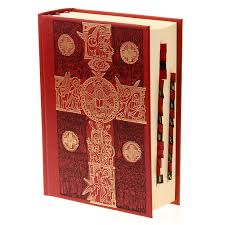 Lex orandi
Lex credendi
Messale come matrice, modello, criterio, norma della preghiera cristiana.

Il messale insegna 
la grammatica della preghiera: 
cos’è la preghiera del cristiano, a chi rivolgere la preghiera, come la si formula, che cosa domandare.
Preghiera eucaristica o anafora
A chi rivolgere la preghiera: al Padre, attraverso il Figlio, nello Spirito Santo.
Cos’è la preghiera: azione di grazie.
anamnesi: si fa memoria delle opere di salvezza compiute da Dio nella storia.
intercessione: si domanda a Dio di continuare ciò che ha operato nel passato.
Cosa domandare: unità, pace, perfezione nell’amore.
Il messale educa alla semplicità, all’essenzialità e alla brevità.
Scopo della comprensione del testo liturgico: il raggiungimento della relazione con Dio.

                          INTERIORIZZAZIONE



Rischi di una vita cristiana senza liturgia:
Individualismo, soggettivismo, personalismo della fede.
Liturgia come scuola di preghiera
Il Padre attraverso il Figlio e nello Spirito Santo nella liturgia educa i credenti alla preghiera
Opus Dei

SC 7: “Ogni celebrazione liturgica, in quanto opera di Cristo sacerdote e del suo corpo, che è la Chiesa, è azione sacra per eccellenza, e nessun'altra azione della Chiesa ne uguaglia l'efficacia allo stesso titolo e allo stesso grado”
LG 50: nella liturgia “la potenza dello Spirito santo agisce su di noi attraverso i segni sacramentali”
CCC 1091: “Nella liturgia lo Spirito santo è il pedagogo della fede del popolo di Dio, l’artefice di quei capolavori di Dio che sono i sacramenti della nuova alleanza”
2. Dinamica di tre elementi:

ASCOLTO DELLA PAROLA DI DIO
“Signore apri le mie labbra, e la mia bocca proclami la tua lode” 
                                                                                              Sal 50(51)

INTERIORIZZAZIONE DELLA PAROLA ASCOLTATA

INTERPRETAZIONE
Bibliografia
J.H. Wright, Preghiera, in M. Downey (Ed.), Nuovo Dizionario di Spiritualità, 564-574.
J.L. McKenzie (Ed.), Dizionario biblico, 757-760
H. Balz, προσευχή, in H. Balz - G. Schneider (Edd.), Dizionario Esegetico del Nuovo Testamento, 1135-1149
Catechismo della Chiesa Cattolica, Parte quarta: La preghiera cristiana
Congregazione per la Dottrina della Fede, Lettera Orationis formas
J.M. García, Teologia dell’esperienza spirituale cristiana. Temi fondamentali, 42-139
F. Ruiz, Le vie dello Spirito. Sintesi di teologia spirituale, 233-279
A.N. Terrin, Preghiera ed esperienza religiosa. Per una fenomenologia del credere
C. Di Sante, La preghiera di Israele. Alle origini della liturgia cristiana
V. Solov’ëv, I fondamenti spirituali della vita
G. Boselli, Il senso spirituale della liturgia
T. Spidlik, La preghiera secondo la tradizione dell’Oriente cristiano